Краткая презентация основной образовательной программы
 
Детского сада № 17 «Колокольчик» - 
филиала АН ДОО «Алмазик»

 


РС(Я)
г. Мирный
2021 год
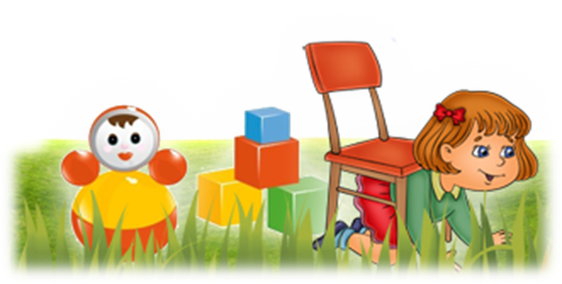 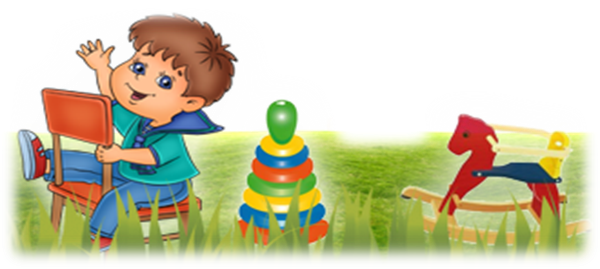 Основная образовательная программа (ООП) определяет содержание и организацию образовательной деятельности воспитанников 
с 1 до 8 лет с учетом их возрастных, индивидуальных возможностей по основным направлениям развития.
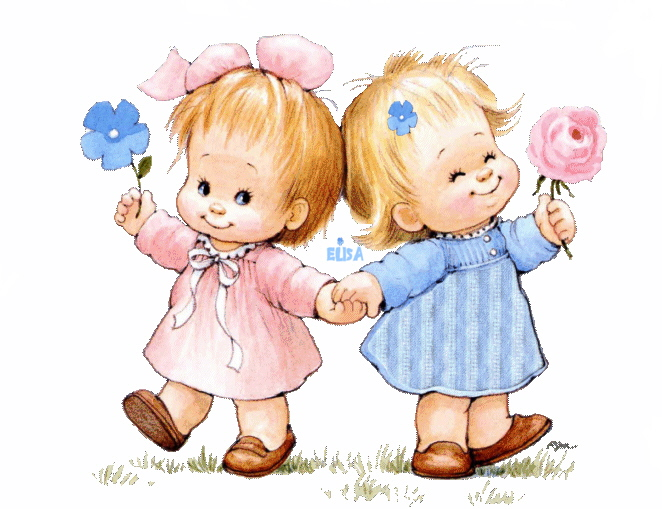 ООП детского сада состоит из 2 частей:
Обязательная часть  разработана на основе 


Часть ,формируемая участниками образовательных отношений, разработана на основе парциальных программ
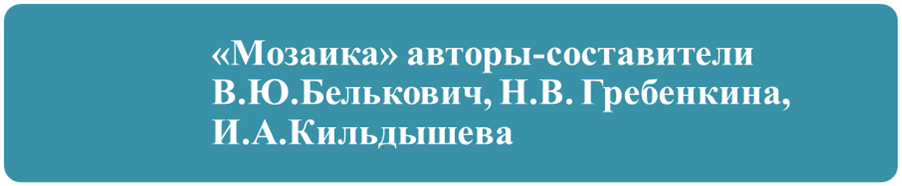 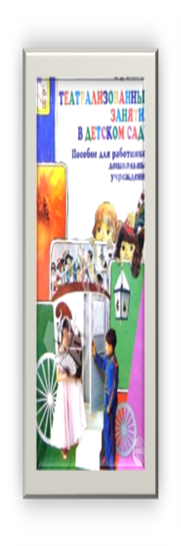 Ребенок в мире поиска» под ред. О.В. Дыбиной – познавательное развитие детей
М.Д. Маханева «Теарализованные занятия в детском саду
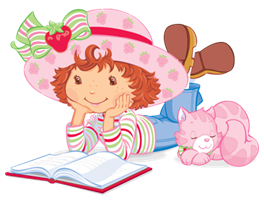 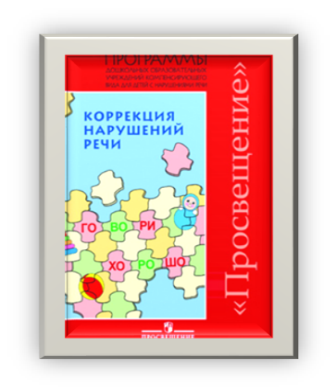 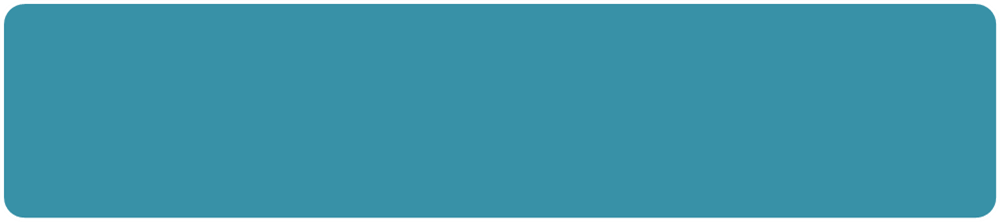 «Программа логопедической работы 
по преодолению общего недоразвития речи у детей»
 Филичева Т.Б., Чиркина Г.В., Туманова  Т.В.
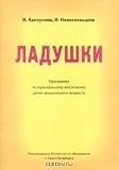 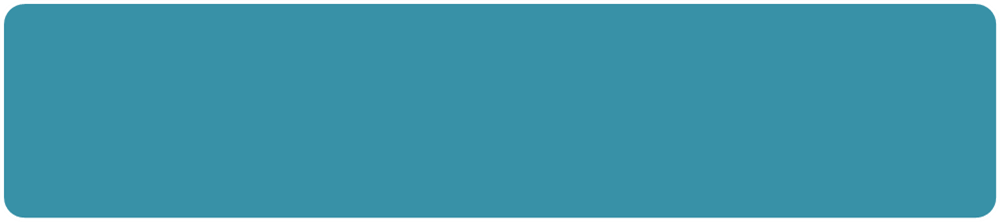 Программа по музыкальному воспитанию «Ладушки»
Каплунова И., Новоскольцева И.А.
В детском саду функционирует 
4 возрастные группы общеразвивающей направленности


         












	Ежегодный контингент детей определяется социальным заказом (потребностями) родителей воспитанников.
	Для вновь поступающих детей в детском саду действует адаптационный режим. Время пребывания каждого ребёнка рассматривается индивидуально, в зависимости от быстроты его адаптации.
Для реализации ООП 
В детском саду имеются:
учебный класс
музыкальный зал;
физкультурный зал; 
центр экспериментирования;
медицинский блок;
групповые помещения с учетом возрастных особенностей детей; 
	Развивающая предметно – пространственная среда детского сада оборудована с учетом возрастных, гендерных, индивидуальных особенностей детей, которая соответствует требованиям СанПиН, ФГОС ДО.
В детском саду созданы все условия для качественного дошкольного образования. Светлые и уютные, по-домашнему обустроенные, оформленные в разнообразных дизайнерских стилях группы оснащены современной модульной мебелью, необходимым материалом и оборудованием для обеспечения образовательной деятельности. 
	Для внедрения инновационных технологий и решения образовательных задач в развитии дошкольников имеется интерактивная доска, интерактивный стол, интерактивная панель «Колибри», интерактивная песочница и программное обеспечение.
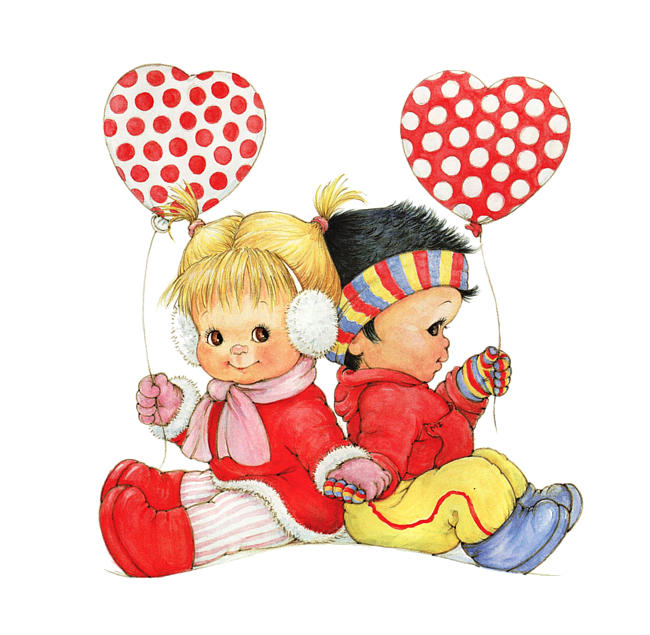 Учебно-методическое обеспечение
 	Методический кабинет оснащен: учебно-методическими пособиями по основным направлениям развития и образования дошкольников, наглядно-дидактическими пособиями по всем образовательным областям; имеется оптимальное количество учебно-методических комплектов по основной образовательной программе дошкольного образования; для подготовки педагогических мероприятий и самообразования воспитателей и специалистов доступна необходимая современная оргтехника и интернет.
Библиотечно-информационное обеспечение
 	В детском саду имеется фонд детской художественной и познавательной литературы во всех возрастных группах и методическом кабинете, подписные издания для дошкольного образования, электронные образовательные ресурсы – медиатека оздоровительного, развивающего, коррекционного направления. Имеется локальная сеть, выход в Интернет, электронная почта.
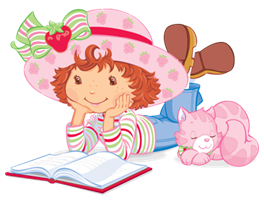 Взаимодействие с семьями воспитанников
Направления взаимодействия
Изучение семьи, запросов, уровня психолого-педагогической компетентности, семейных ценностей
визитная карточка учреждения,
информационные стенды,
выставки детских работ, общение по телефону, индивидуальные записки, 
родительские собрания-дистанционно с использованием мессенджеров (WhatsApp и д.р.), сайт организации,
передача информации по  телефону, объявления, фотогазеты, памятки.
Взаимодействие с семьями воспитанников

















В случае неблагоприятной эпидемиологической ситуации в регионе (в детском саду) вся работа ведется дистанционно с использованием различных интернет ресурсов
консультации на различную тематику, (индивидуальное, семейное, очное, дистанционное консультирование
семинары – практикумы, мастер – классы по запросу родителей, по выявленной проблеме (направленность - педагогическая, психологическая, медицинская -  приглашение специалистов);
сайт организации http://almazik.org/;
творческие задания, тренинги, подготовка и организация музейных экспозиций в учреждении.
На базе детского сада, работает консультативный центр по оказанию помощи родителям (законным представителям).
	Вы получите бесплатную квалифицированную помощь по вопросам развития, воспитания, обучения детей от 2 месяцев до 8 лет, не посещающим дошкольную образовательную организацию, получающим дошкольное образование в форме семейного образования у следующих специалистов:
Заведующего детским садом
Старшей медицинской сестры
Старшего воспитателя






      Контактный телефон: 
               95 – 0 - 24
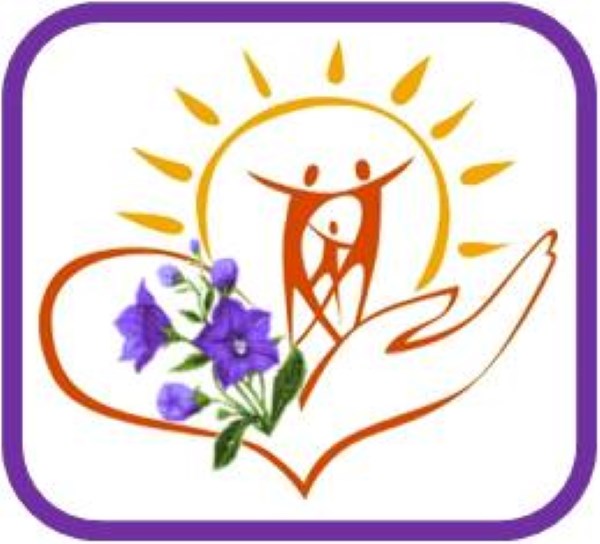 Мы всегда Вас видеть рады в Детском саду №17 «Колокольчик»  где вы можете ознакомиться с полной версией основной образовательной программой 
у заведующего детского сада среда с 14.00 – 17.00
в методическом кабинете четверг с 14.00 – 17.00
 в возрастных группах.
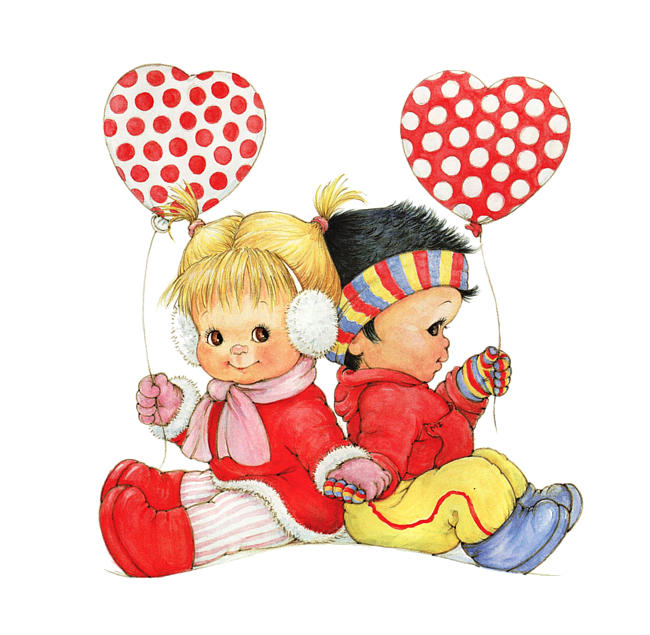